Java For-Each loop
A delightful shortcut
When should you use for-each?
To access every element in a collection
NOT if you plan to remove or replace anything!
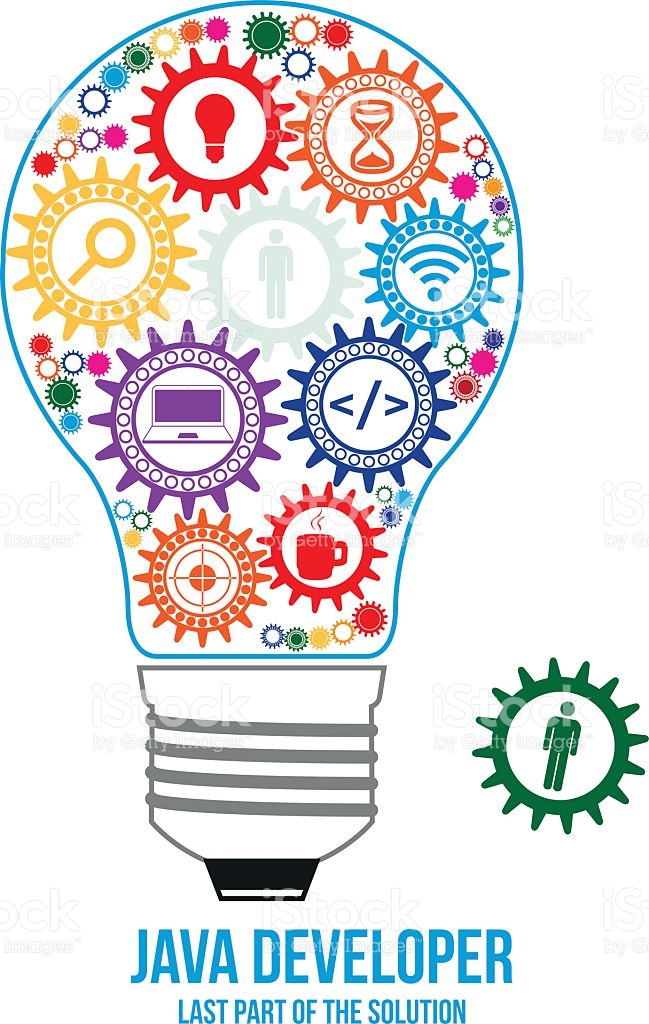 General form
for (SomeType var : collection){
     // the variable var represents 
     // each item in the collection one at a time
}

SomeType is any type of Object
Collection could be an array, ArrayList, set, queue, etc.
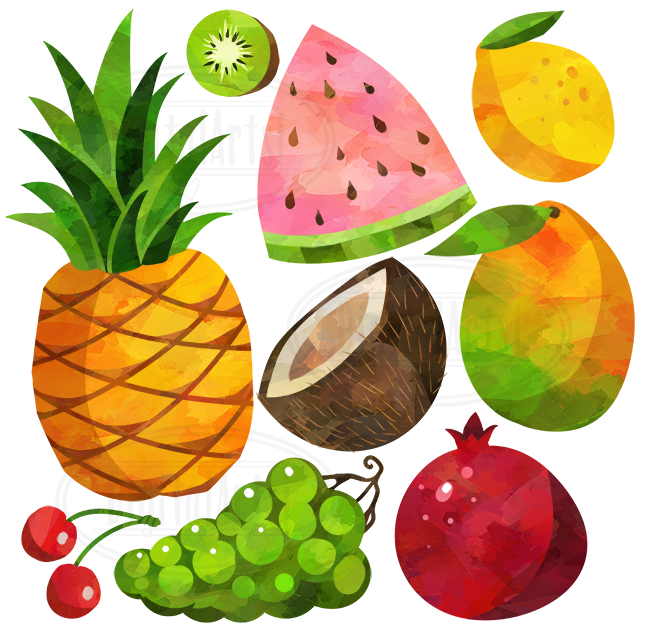 Example 1
Given:
String[] saWords = {“apple”, “banana”, “coconut”, “durian”, “fig”};

“normal” for loop		                 for-each
for(int f=0;f<saWords.length; f++)
  System.out.println(saWords[f]);
for( fruit: saWords)
  System.out.println(fruit);
Example 2
Given:
int[] naNums = {45,62,-7,17,23};

“normal” for loop				for-each
                                                       for(int nTemp:naNums)
                                                    System.out.println(nTemp);
for(int n=0;n<naNums.length;n++)
  System.out.println(naNums[n]);
Example 3
Given:
ArrayList<String> aBunch = new ArrayList<String>();
aBunch.add(“dog”);
aBunch.add(“cat”);
aBunch.add(“bird”);
aBunch.add(“rat”);

for(int nI=0;nI<aBunch.size();nI++)
System.out.println(aBunch.get(nI));
for(String s:aBunch)
  System.out.println(a);
With an ArrayList you can NOT
Assign values while iterating
Traverse 2 structures at once
Access more than 1 element at a time
It always goes from beginning to end.
Iterate the daNums array
for( double d: daNums){
System.out.println(d);
Iterate the humanoidCryptids ArrayList
for(String h: humanoidCryptids)
System.out.println(h);